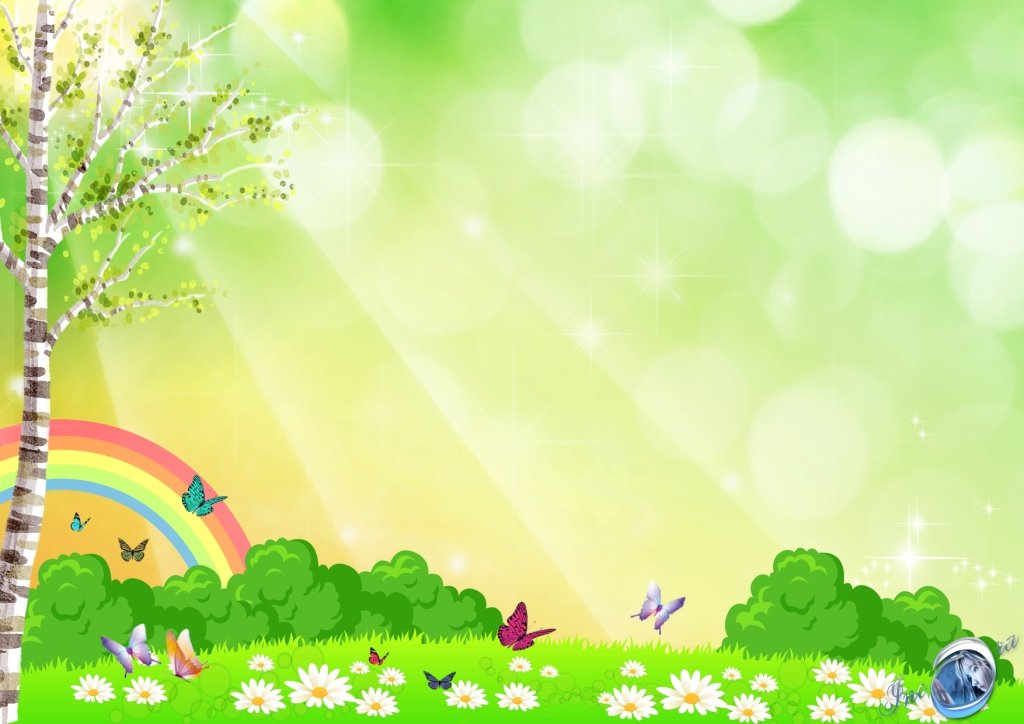 Правила поведения на природе.
Цель: формирование у детей основ бережного отношения к природе.Задачи: 1.Познакомить с правилами поведения на природе.2.Способствовать воспитанию у детей любви к родному краю.
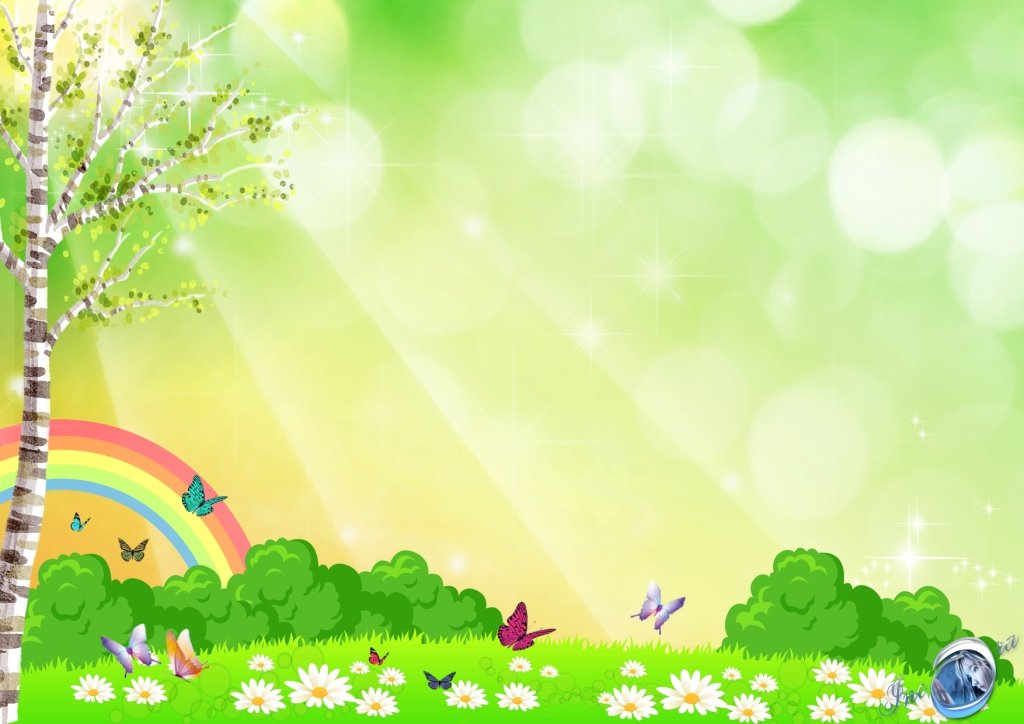 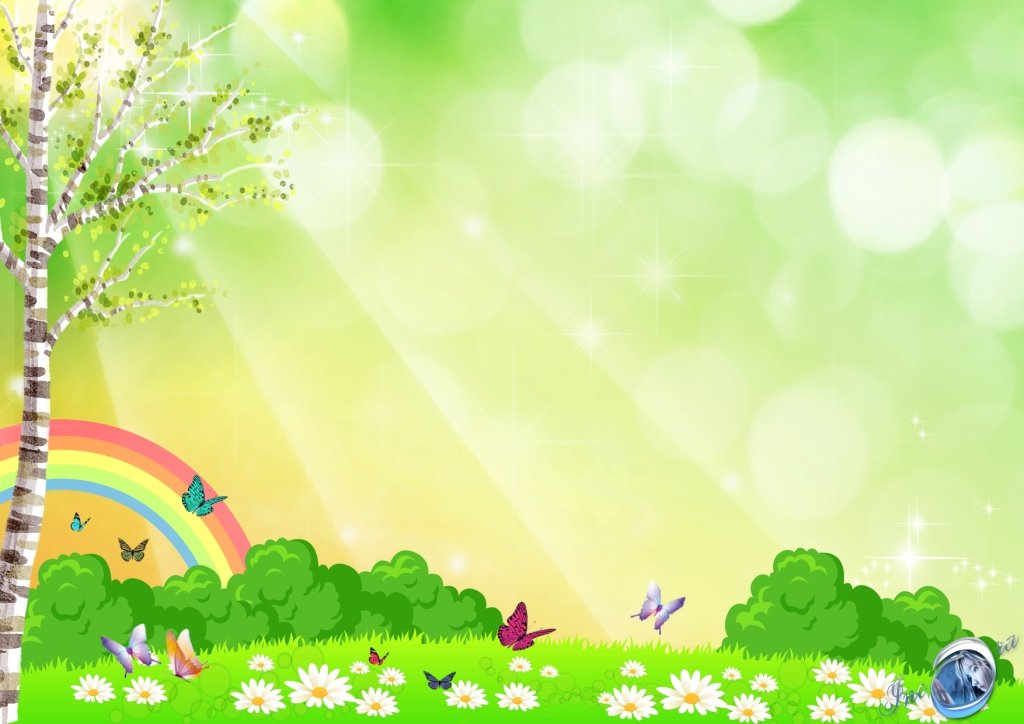 Лето красное пришло, 
в лес гулять зовет оно!
В поход спешат ребята, 
Но знать туристам юным надо: 
Чтоб не страдали звери, птицы, 
Природу портить не годится!
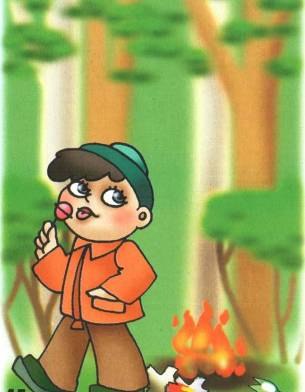 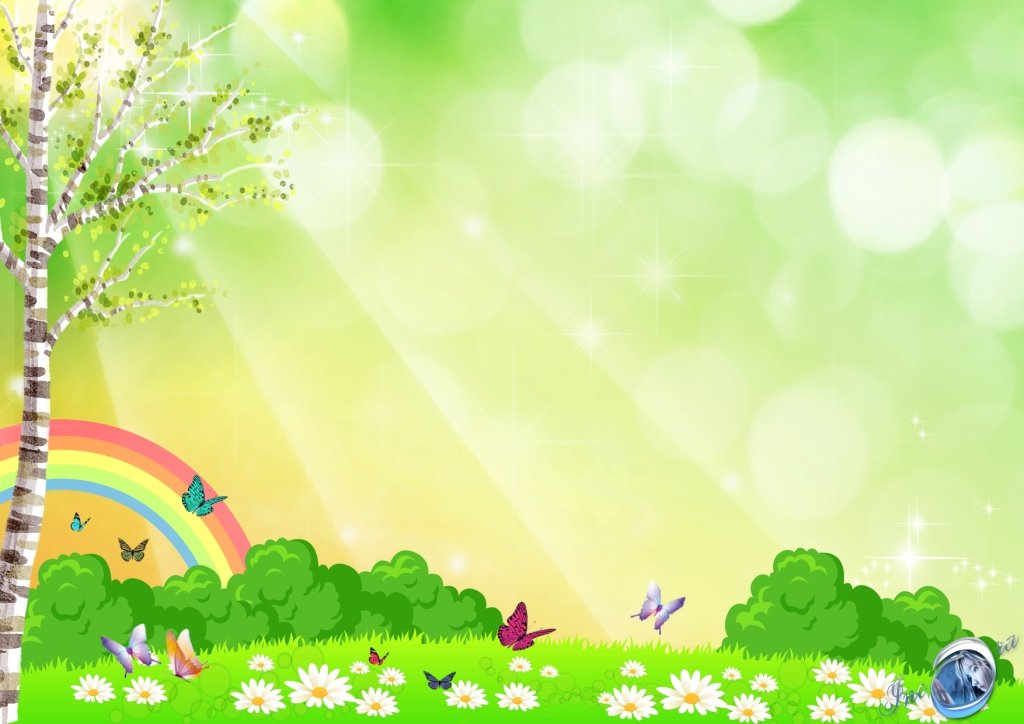 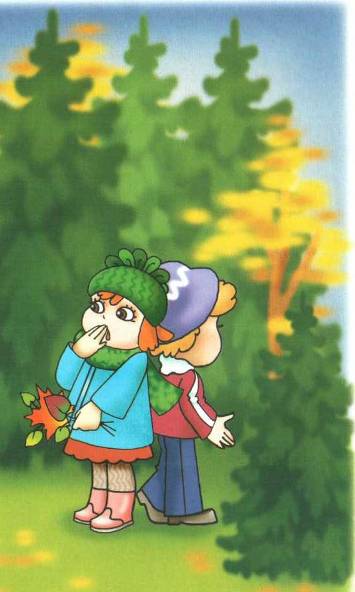 Должны всерьез вы уяснить:
Без взрослых
в лес нельзя ходить!
Ведь заблудиться так легко:
Уйти от дома далеко
И не найти назад пути... 
И больше к маме не дойти.
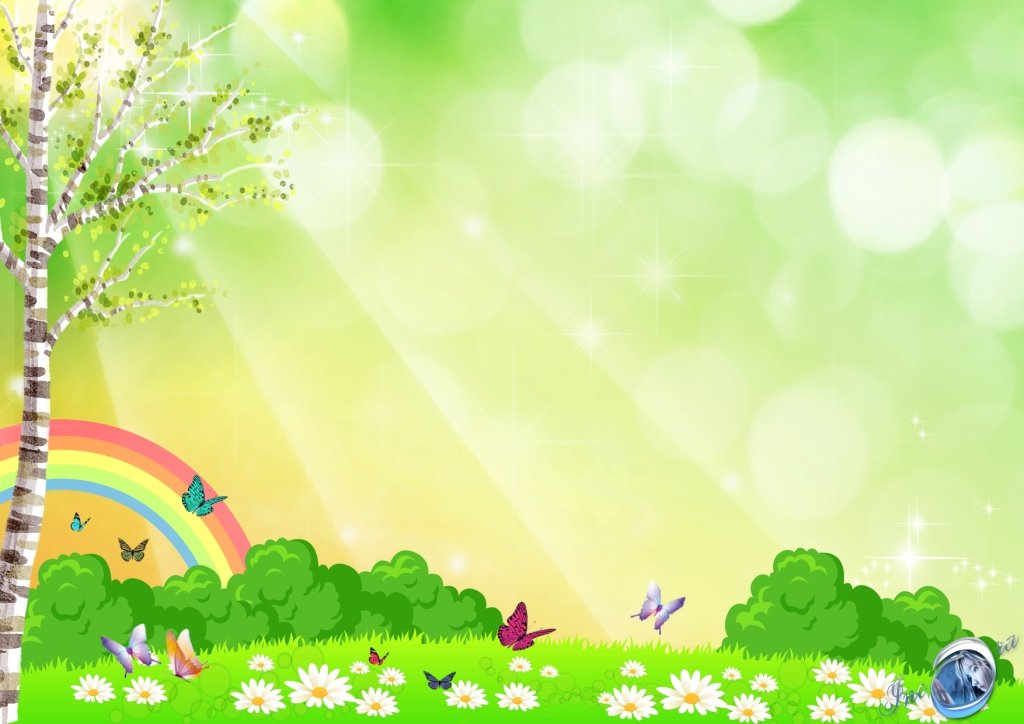 Если дерево одноВ поле возвышается,                                          То стоять под ним в грозуЛюдям запрещается.Если молния в негоНевзначай ударит, То живого никого                                                           Рядом не оставит...
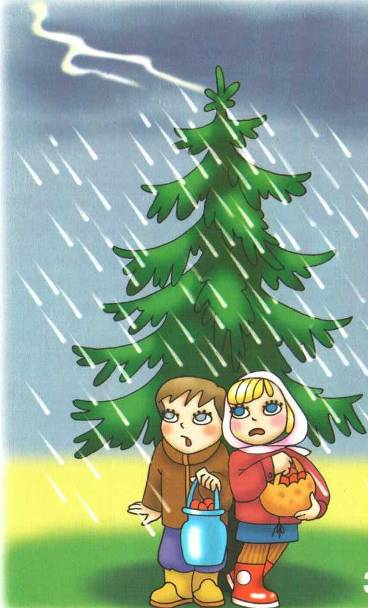 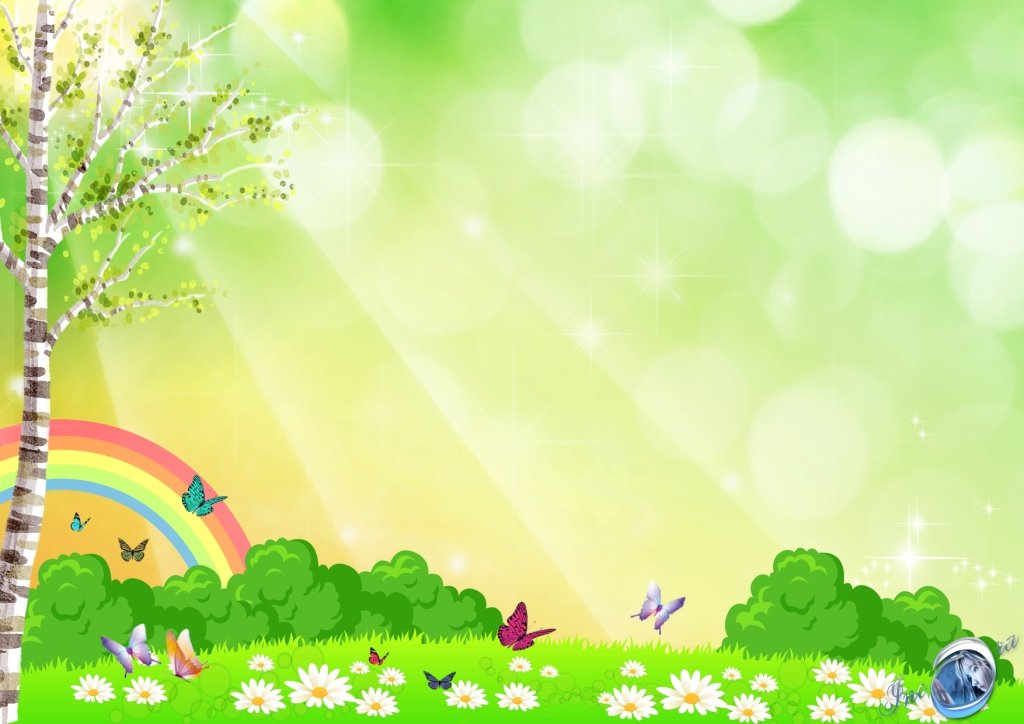 Никогда не ешьтеНезнакомых ягод...И грибы-поганкиВ рот тащить не надо:Голова закружится,                                  Заболит живот, И от отравления Доктор не спасет...
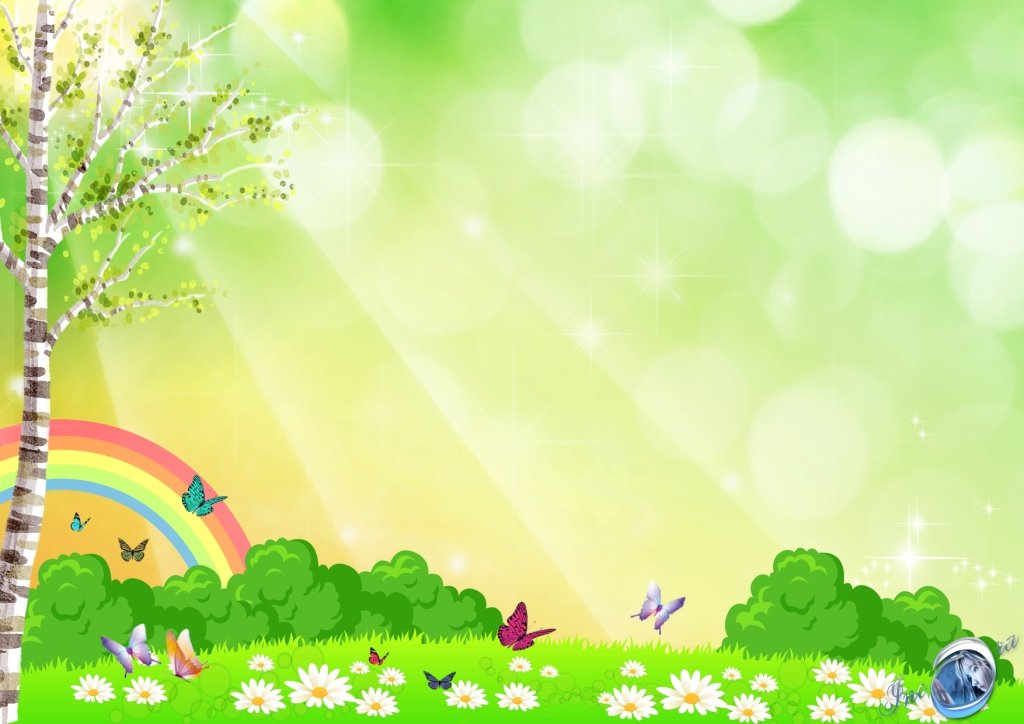 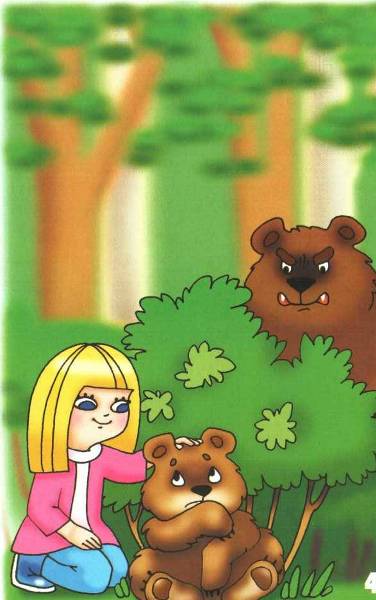 Мы попросить хотим ребят 
Не трогать маленьких зверят 
И в руки никогда не брать –
Их мать примчится защищать:
Пока еще малы они,                                                                                  
Их мама стережет все дни.
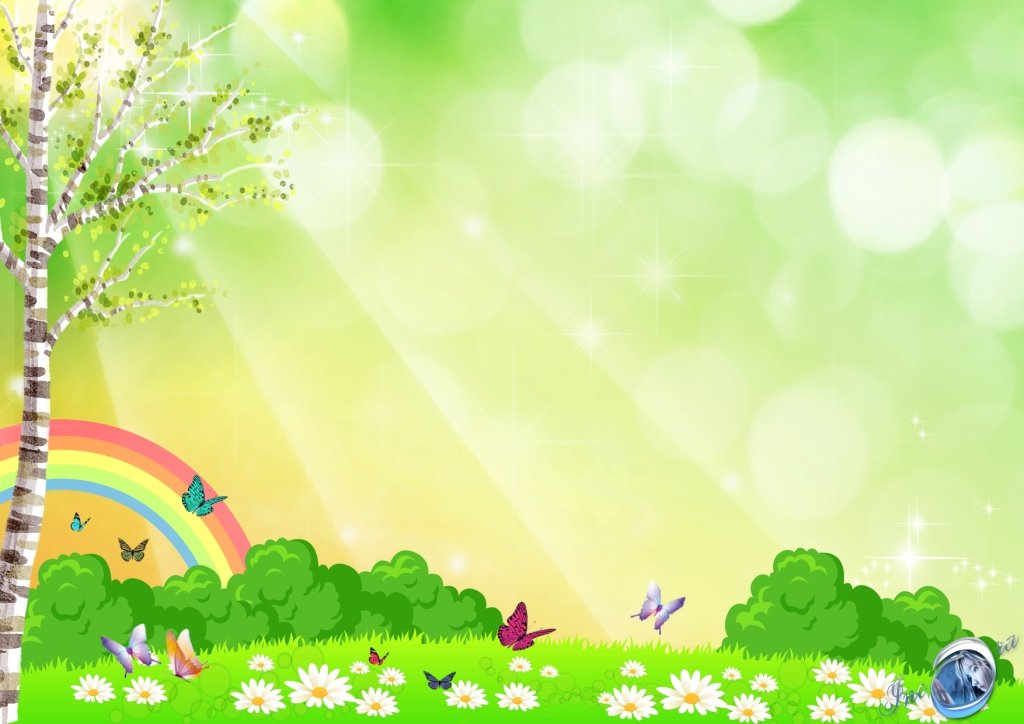 Если по лесу с друзьями гулял
И на пенечке змею увидал,
То не кричи, не сзывай всех друзей,
А отойди сам подальше скорей.
Помни: змея начинает кусаться, 
Если должна от врагов защищаться..
Ты же не станешь ее обижать?
Можешь спокойно 
свой путь продолжать.
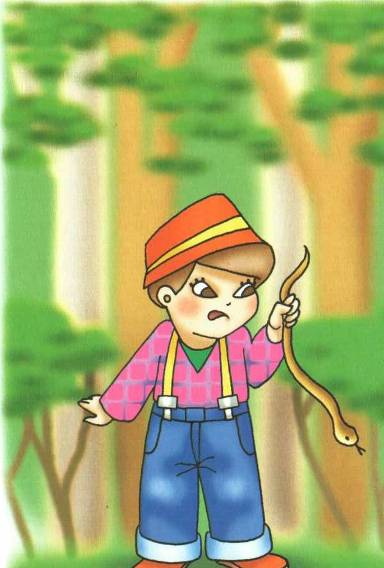 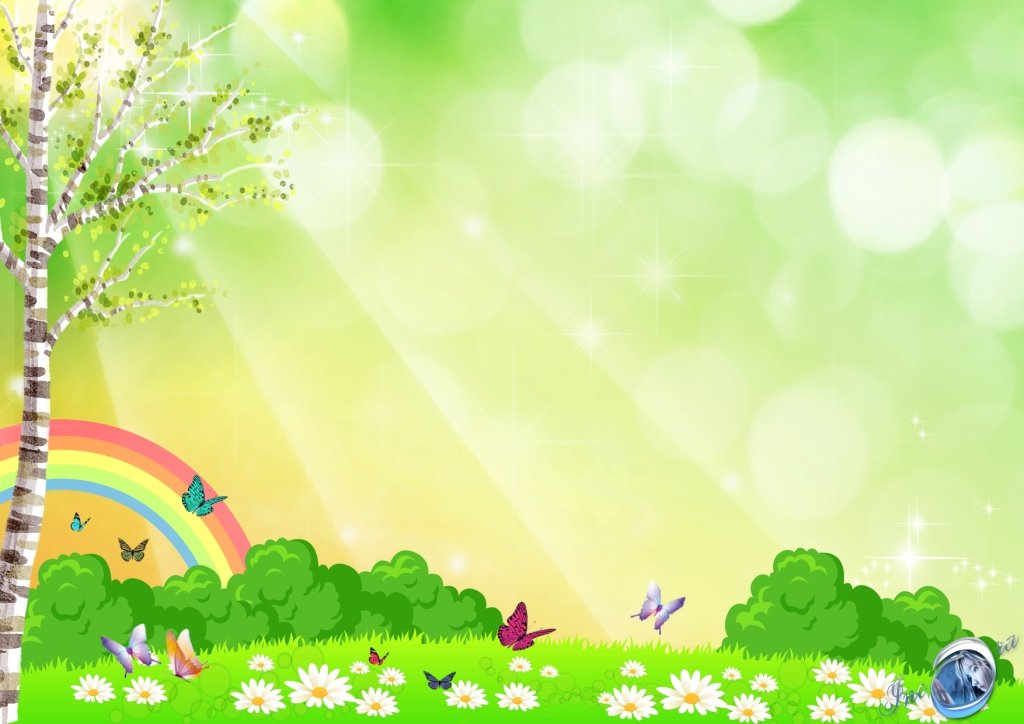 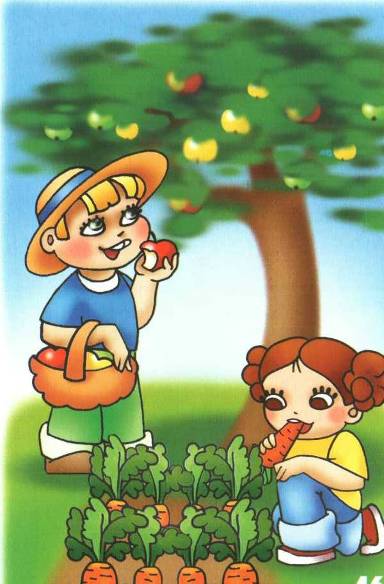 Нужно всегда за здоровьем следить,
И потому полагается мыть
Фрукты и овощи перед едой
Очень старательно теплой водой...
Мытое яблоко ярче блестит,
 Да и живот от него не болит...
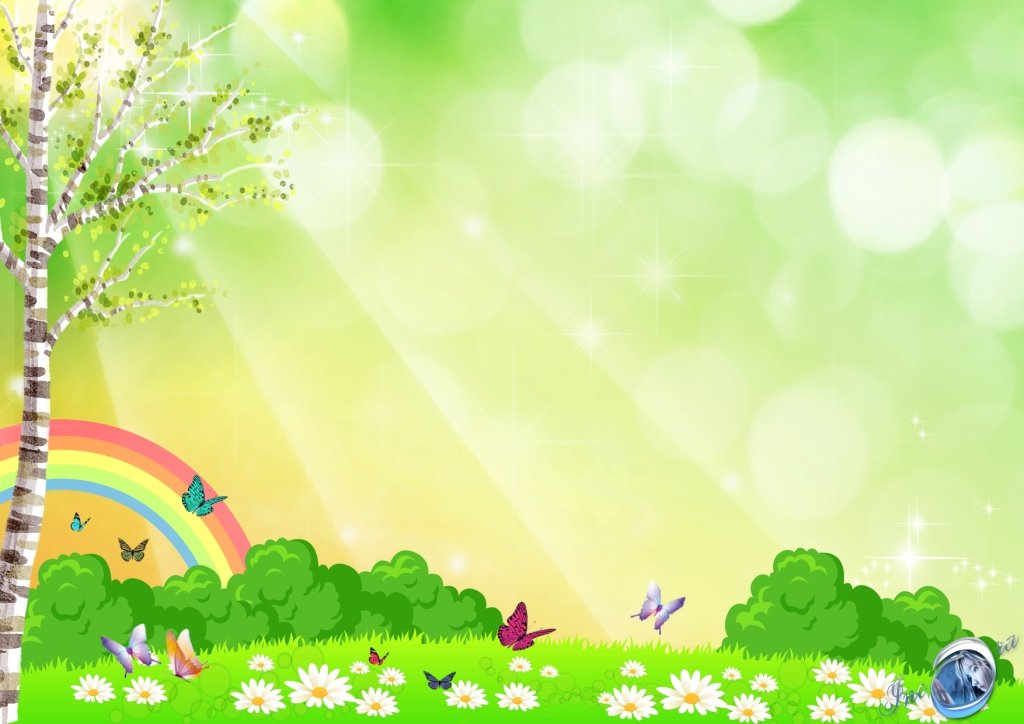 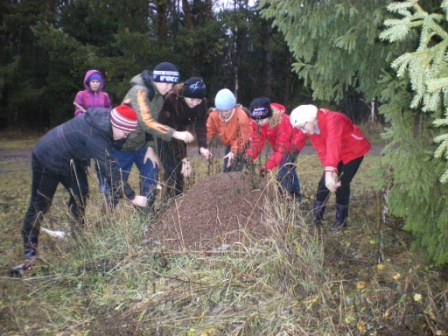 Чистота, здоровье леса – 
Все зависит от него.
Муравей – хозяин леса,
Защитим давай его!
Муравейники нельзя  
         Разорять нам всем, друзья!
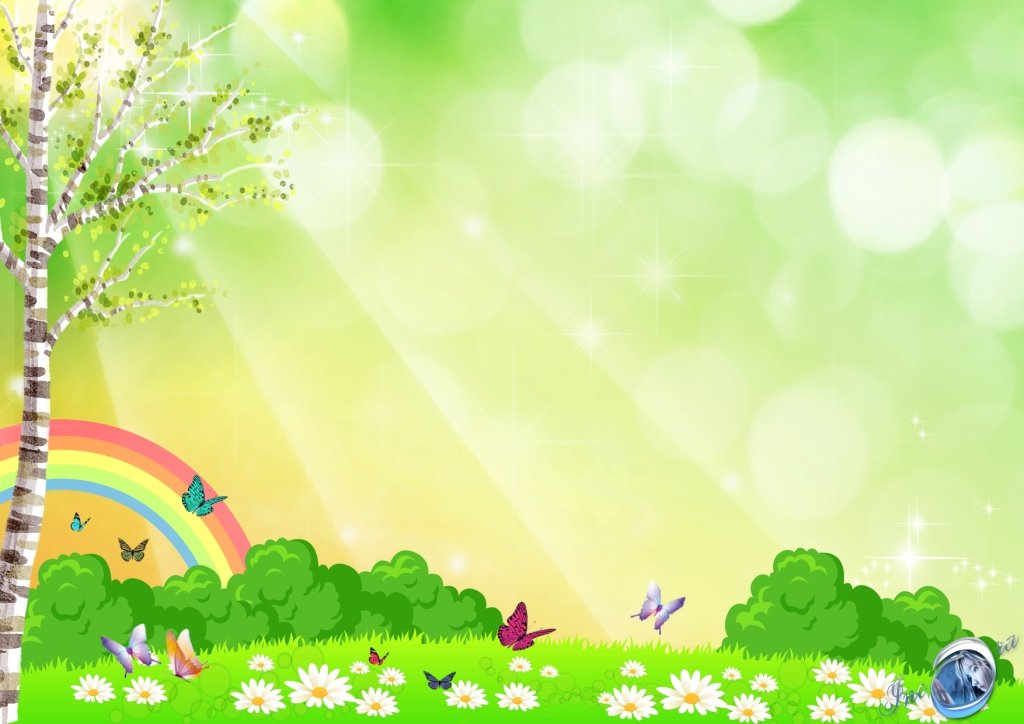 В лесу летает мотылек,
Ползут козявки и жуки.
Ты их увидишь на пути, 
Не обижай, а отойди!
Без насекомых лес друг мой 
И одинокий и пустой!
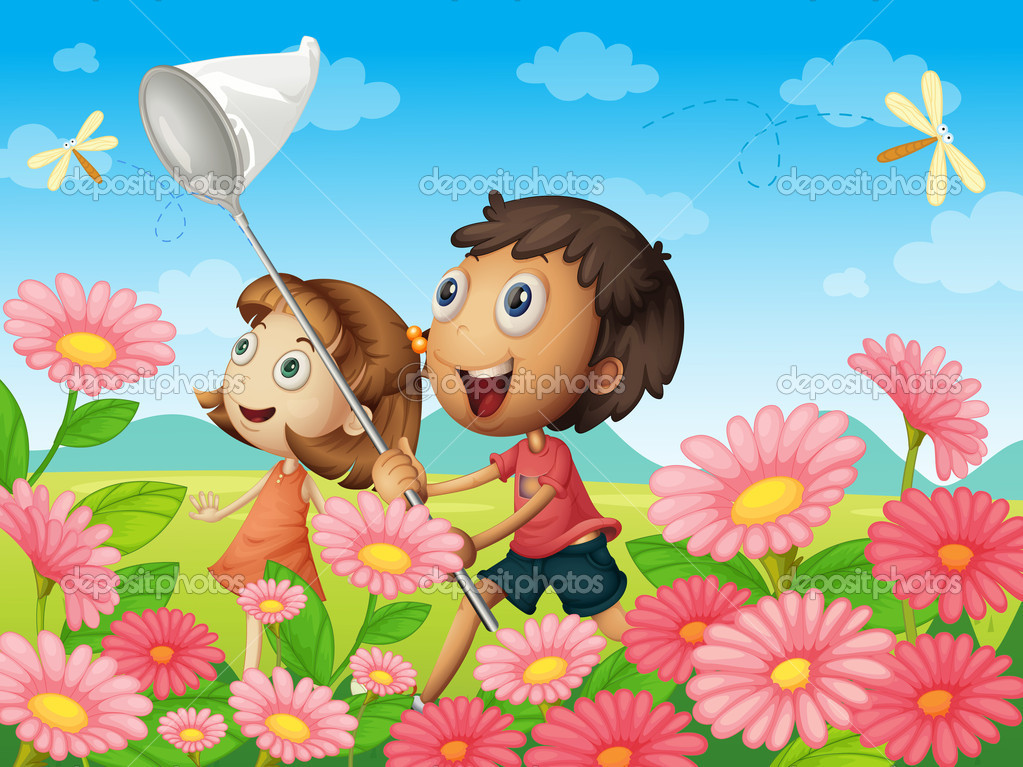 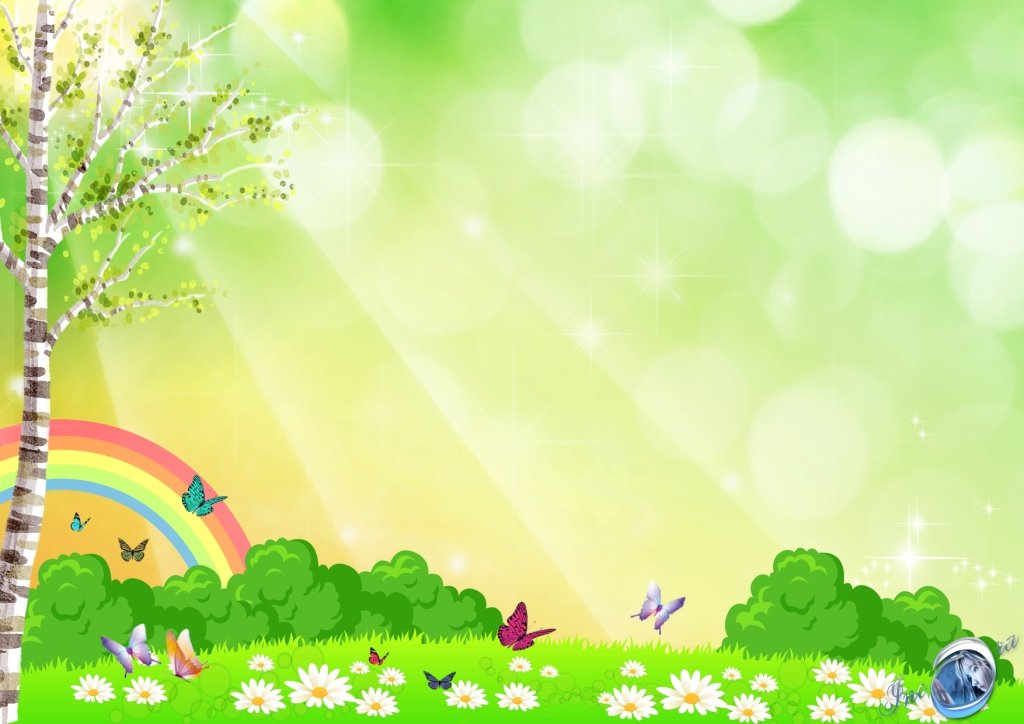 С поляны мусор соберите 
И на костре его сожгите! 
Костер в лесу не оставляйте 
Песком, землею засыпайте, 
Чтоб не дымился, не искрил, 
Беды в лесу не натворил...
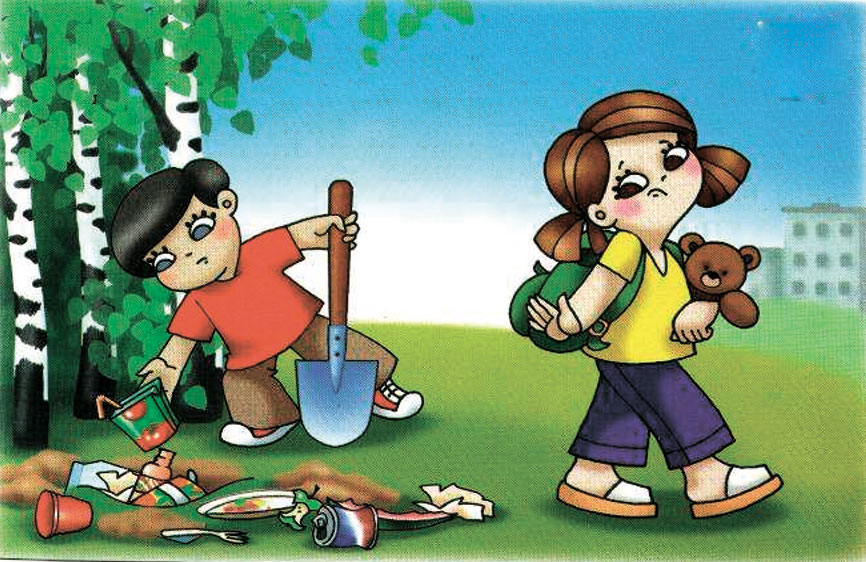 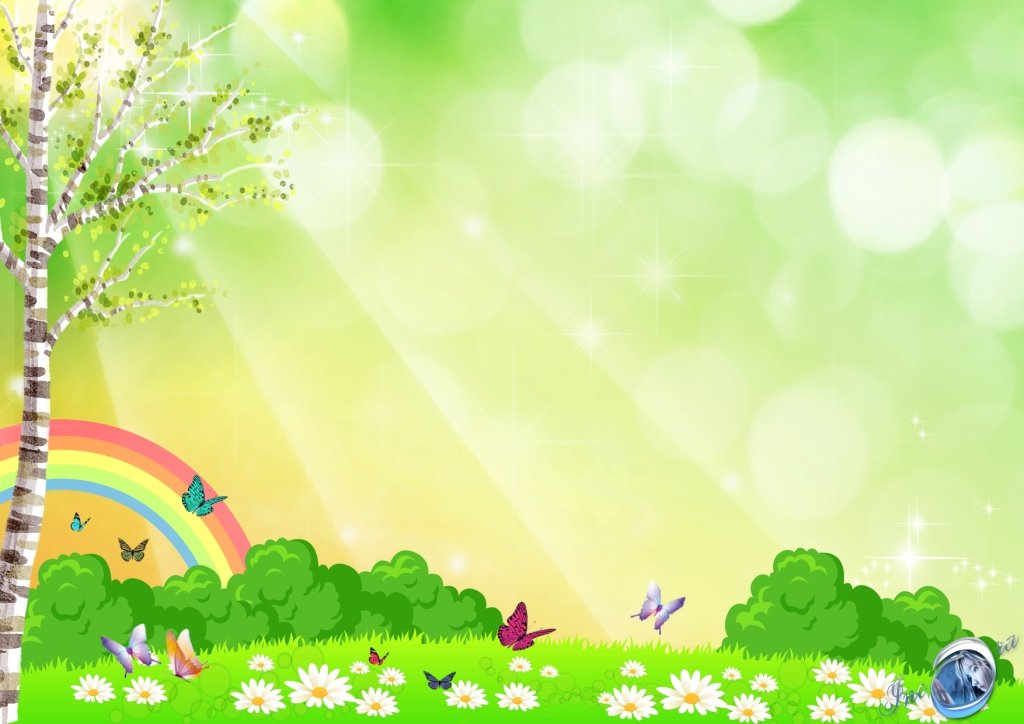 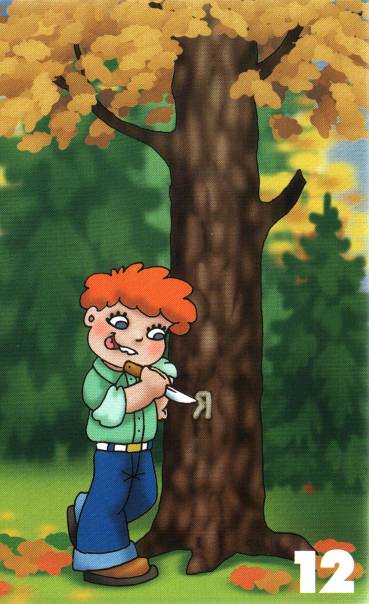 Стоят деревья великаны, 
Их не жалеют хулиганы,
Кору испортят, обдерут 
И веточки, листочки рвут!
Нельзя жестоко поступать, 
Нельзя деревья обижать! 
Пускай они в лесу растут 
Добро и красоту несут!
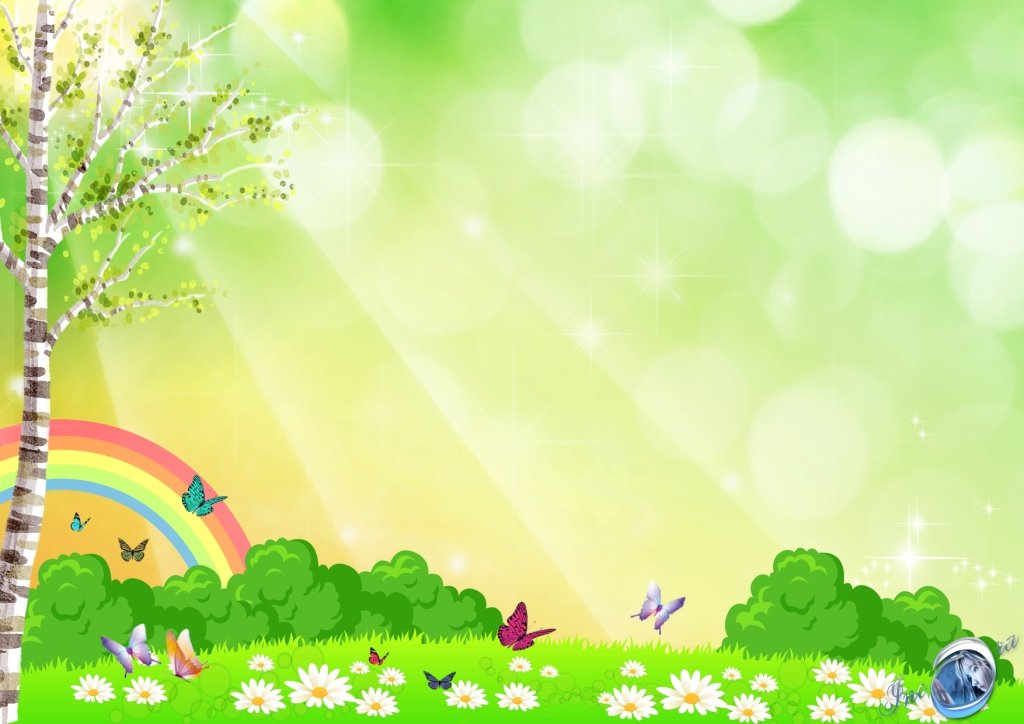 Без взрослых с огнём 
развлекаться опасно –
Закончиться может забава ужасно.
В лесу очень сухо бывает порой,
Костёр обернётся серьёзной бедой!
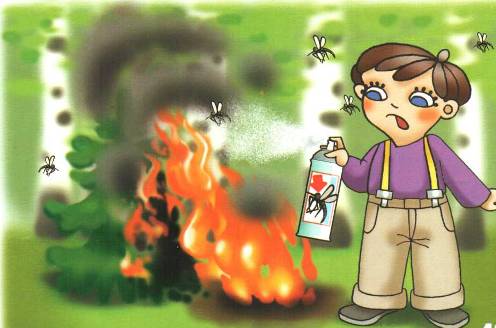 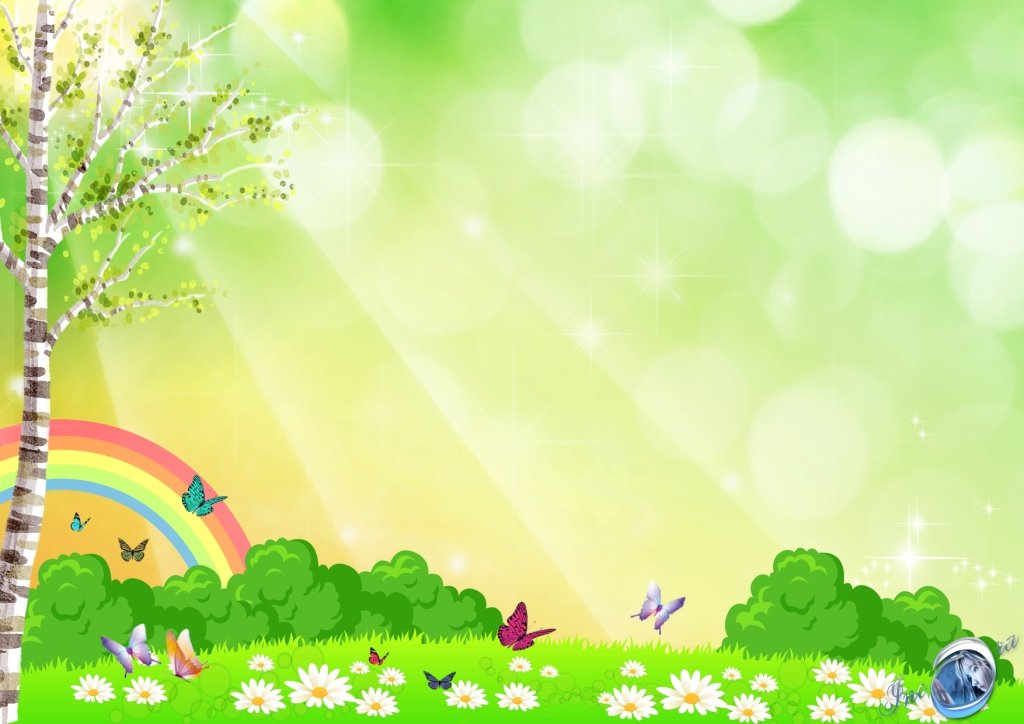 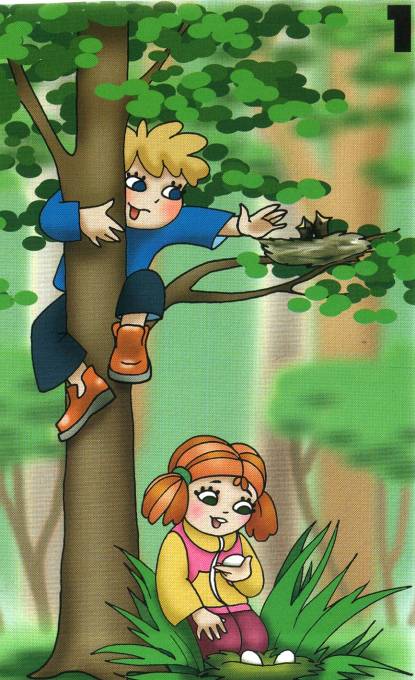 Дети запомнить должны
И понять:
Гнёзда у птичек
Нельзя разорять!
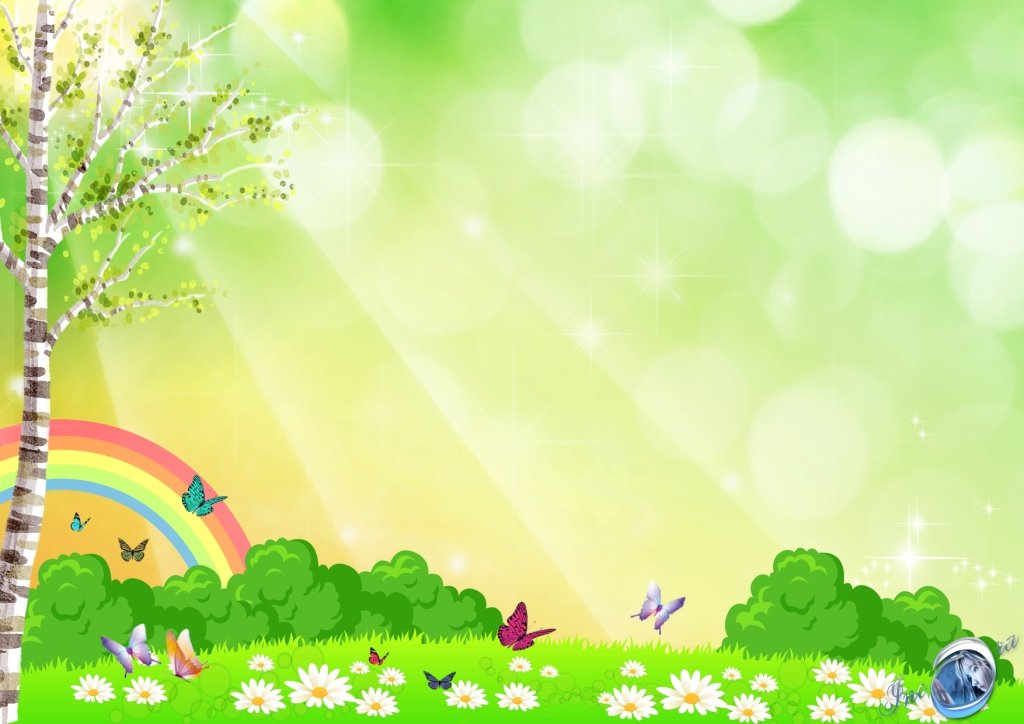 Если встретил землянику,
Куст брусники иль черники –
Нежно ягодки сорви,
А куст – оставь, побереги.
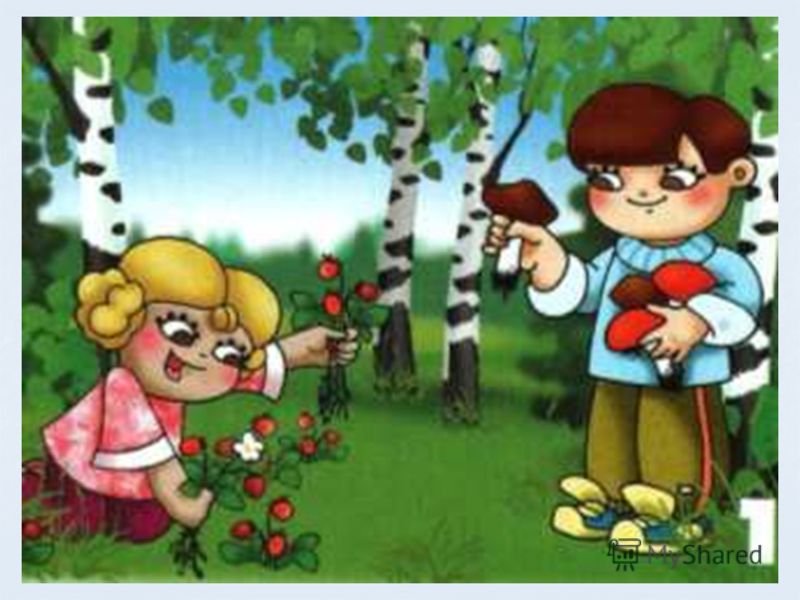